Jeopardy
Famous People of P1
Pre Columbian America
Columbian 
Arrival
British
America
What Colony am I?
Q $100
Q $100
Q $100
Q $100
Q $100
Q $200
Q $200
Q $200
Q $200
Q $200
Q $300
Q $300
Q $300
Q $300
Q $300
Q $400
Q $400
Q $400
Q $400
Q $400
Q $500
Q $500
Q $500
Q $500
Q $500
Final Jeopardy
$100 Question from H1
Which of the following statements about pre-Columbian American Indians is true?

American Indian nations coexisted peacefully on the North American continent.

 American Indians were predominantly nomadic.

The lifestyle of each American Indian community was greatly influenced by the environment in which it lived.

Pre-Columbian American Indians did not have a monetary system to enhance trade.
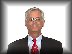 $100 Answer from H1
C. The lifestyle of each American Indian community was greatly influenced by the environment in which it lived.
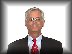 $200 Question from H1
This was the reason as to why Jamestown was founded
Native American groups migrated along what frozen strip of landmass?
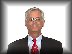 $200 Answer from H1
The Bering Strait
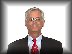 $300 Question from H1
This group of  Algonquin Indians were found primarily in the Eastern part  of the United States. They are known for helping and later going to war with the Purtians.
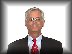 $300 Answer from H1
Wampanoag
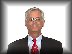 $400 Question from H1
These Native Americans would rule over most of Mexico before the arrival of the Spanish conquistadors. The would have a powerful empire that used sacrifice as a religious ritual.
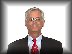 $400 Answer from H1
Aztec
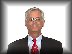 $500 Question from H1
This describes most Native North American religious beliefs that focused on the spirit of the natural world.
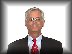 $500 Answer from H1
Animism
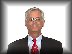 $100 Question from H2
Christopher Columbus the Italian Explorer who sailed for Spain arrive in America in what year?
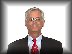 $100 Answer from H2
1492
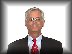 $200 Question from H2
The arrival of this animal allowed for various Native American groups to hunt for food faster and to become nomadic.
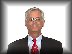 $200 Answer from H2
Horses
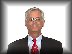 $300 Question from H2
This bloody revolt in the Southwestern part of the United States, ended with the reltaltaiton of the Spanish mutilating or enslaving the native survivors.
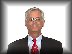 $300 Answer from H2
Pueblo Revolt
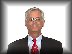 $400 Question from H2
What was the biggest negative impact of the Columbian Exchange?
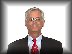 $400 Answer from H2
The spread of smallpox aiding in the death of over 80% of the Native American population in the Americas.
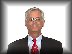 $500 Question from H2
The death during the Columbian Exchange led to the influx of new forced laborers from which continent?
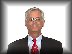 $500 Answer from H2
Africa
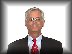 $100 Question from H3
John Smith led the joint-stock voyage to jumpstart and receive wealth from this colony?
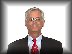 $100 Answer from H3
Jamestown (Virginia)
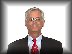 $200 Question from H3
The Virginia Company means of attracting new settlers in  Virginia was by using this system
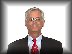 $200 Answer from H3
Land Grants
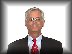 $300 Question from H3
Famous tobacco exporter John Rolfe married this Algonquian speaking women who was the daughter of Chief Powhatan
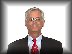 $300 Answer from H3
Pocahontas
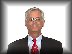 $400 Question from H3
Many Puritans embraced this idea that God saved only a few chosen people.
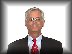 $400 Answer from H3
Predestination
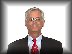 $500 Question from H3
Most British colonies were structured under this agreement that allows investors to pool their resources into a representative system.
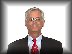 $500 Answer from H3
Joint Stock Company
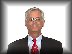 $100 Question from H4
This woman claimed that God revealed the divine truth to individual people and questioned the roles of women in the Puritan church
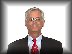 $100 Answer from H4
Anne Hutchinson
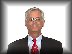 $200 Question from H4
This man was killed by the Purtians that his father had once befriended during the first Thanksgiving.  He was also know as Metacom among his people.
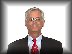 $200 Answer from H4
King Philip
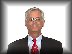 $300 Question from H4
This individual lead a rebellion against Governor Berkeley of Virginia over the raiding of farmers land by Native Americans
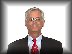 $300 Answer from H4
Nathaniel Bacon
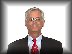 $400 Question from H4
This person established the Catholic colony of Maryland for religious freedom based on the Marlyand Toleration Act of 1649.
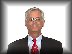 $400 Answer from H4
Lord Baltimore
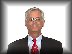 $500 Question from H4
England grew significantly through commerce and manufacturing under this female monarch.
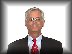 $500 Answer from H4
Queen Elizabeth
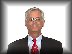 $100 Question from H5
Huge tobacco growth, establishment of the Jamestown colony, home to the Powhatan Indians and Pocahantas. 
Which colony am I?
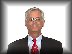 $100 Answer from H5
Virginia
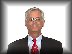 $200 Question from H5
Pennsylvania, New York, and New Jersey are collectively called these colonies that allow for religious and ethnic diversity.
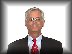 $200 Answer from H5
Middle Colonies
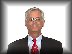 $300 Question from H5
The New England colonies were founded by individuals who were seeking what?
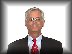 $300 Answer from H5
Religious freedom
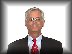 $400 Question from H5
What were the two major crops that were grown and exported by southern colonies?
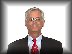 $400 Answer from H5
Rice and tobacco
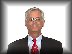 $500 Question from H5
This was the biggest food source in the New England colonies (Massachusetts Bay Colony).
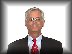 $500 Answer from H5
fishing
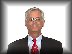 Final Jeopardy
Spain
Clue: 
This person was a humanist, a philosopher, and a huge supporter of the Encomienda system in the New World. He was a rival of Bartholome de las Casas
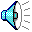 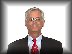 Final Jeopardy Answer
Juan Gines de Sepulveda
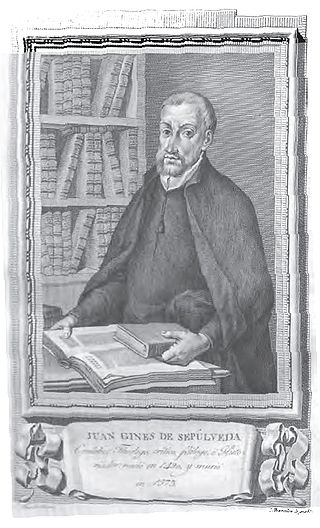 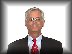